PyeongChang 2018
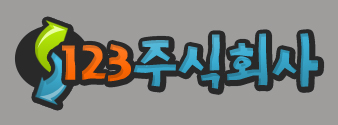 목차
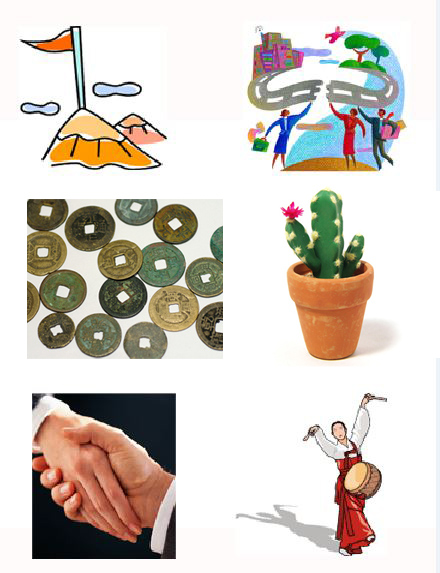 동계 올림픽
1
2018 동계 올림픽 종목
2
동계 올림픽 역사
3
2018 평창 동계 올림픽
4
2
동계 올림픽
Winter Olympic Games
The Winter Olympic Games is a major international sporting event that occurs once every four years
The first Winter Olympic Games were held in Chamonix, France in 1924
2018 평창 동계 올림픽
제23회 동계올림픽대회는 세 번의 도전 끝에 제 123차 IOC 총회에서 과반 표를 획득하며 동계올림픽 개최지로 선정되어 대한민국 강원도 평창에서 2018년 2월 9일부터 25일까지 개최
3
2018 동계 올림픽 종목
종목명
개최지역
설상
슬라이딩
빙상
4
동계 올림픽 역사
여자선수 증가
5
2018 평창 동계 올림픽
비전과 목표
국제올림픽위원회(IOC)
NEW HORIZONS
IOC 역할
비전
문화, 환경, 공간, 경제
7년
문화올림픽
목표
환경올림픽
구성
평화올림픽
경제올림픽
6